Sumo Primero
Fracciones y números mixtos
6° Básico. Unidad 3. 
Capítulo 11: Fracciones y números mixtos.
Apoyar respuestas de la actividad 1.
Páginas 10 y 11.
Carlos tiene que hacer un pedido de 2 500 g de almendras. 
       Tiene 3 tipos de envases.  
      ¿Qué combinaciones puede hacer? Utiliza el recortable 1.
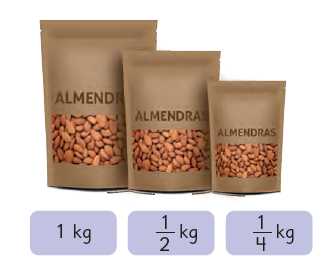 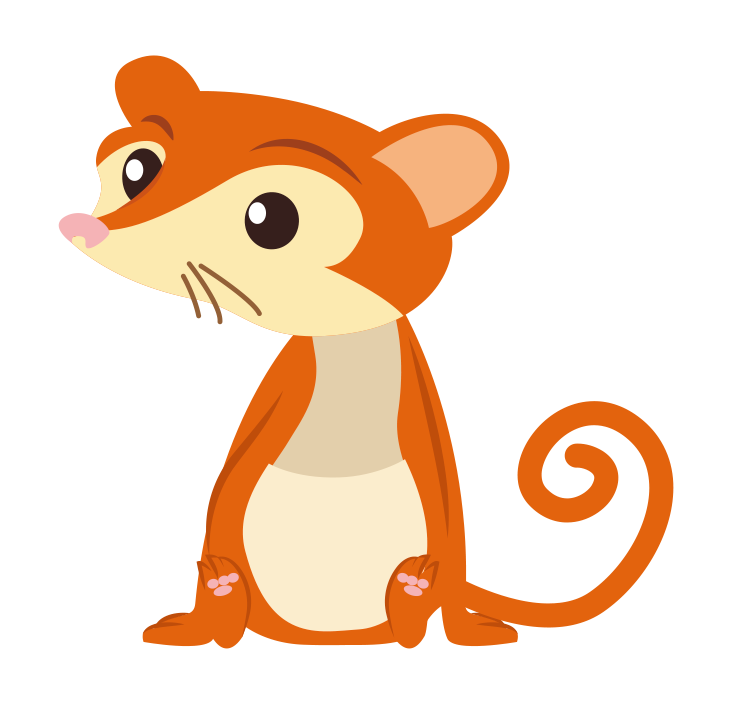 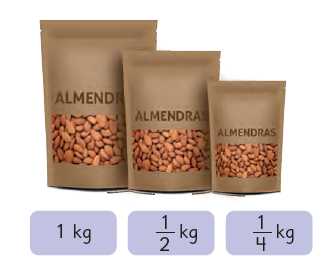 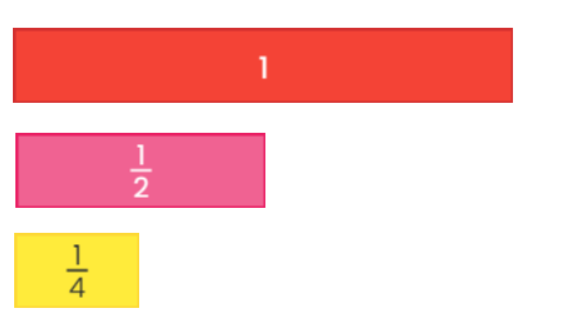 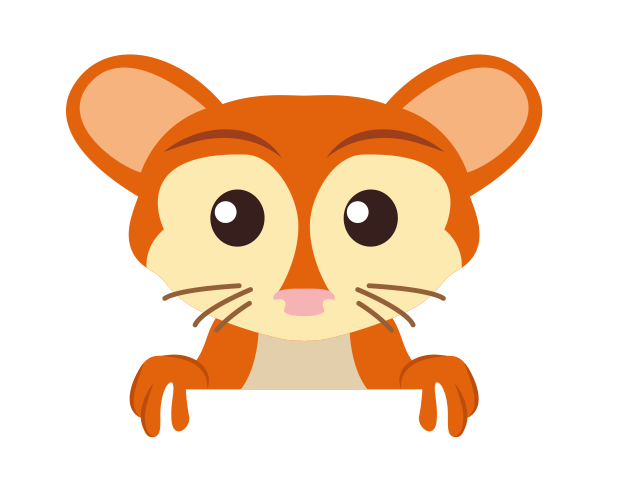 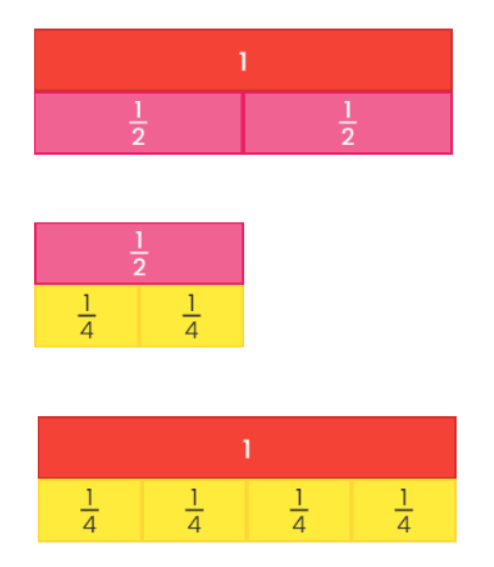 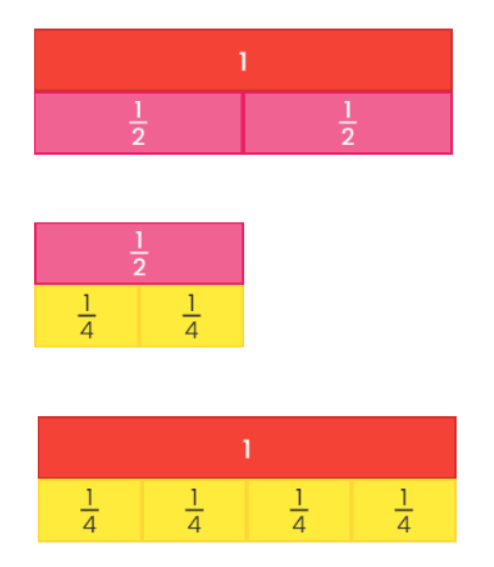 Recordemos algunas relaciones entre estas fracciones.
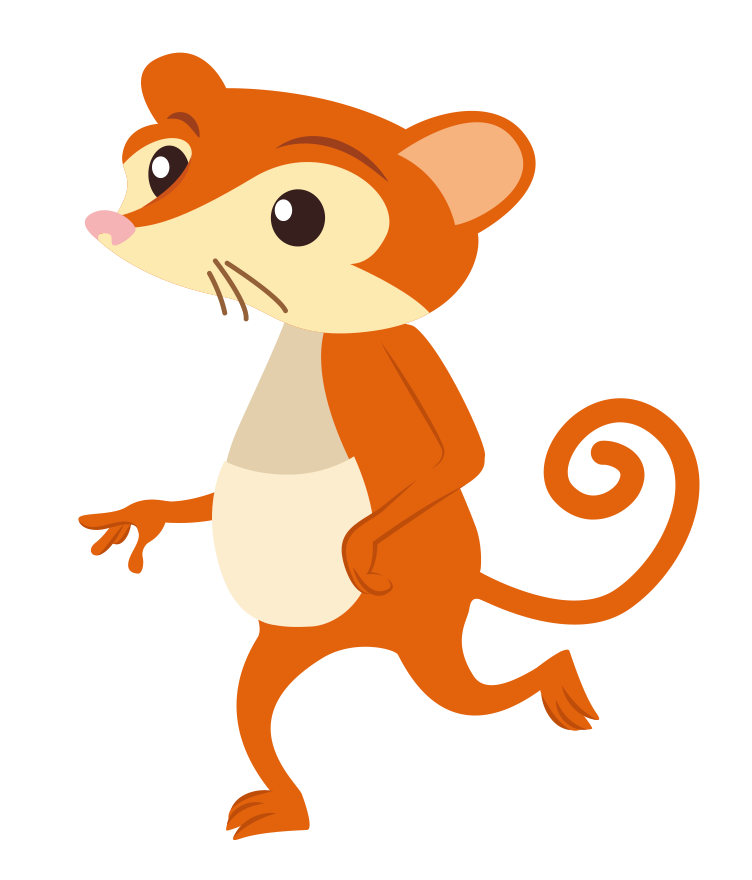 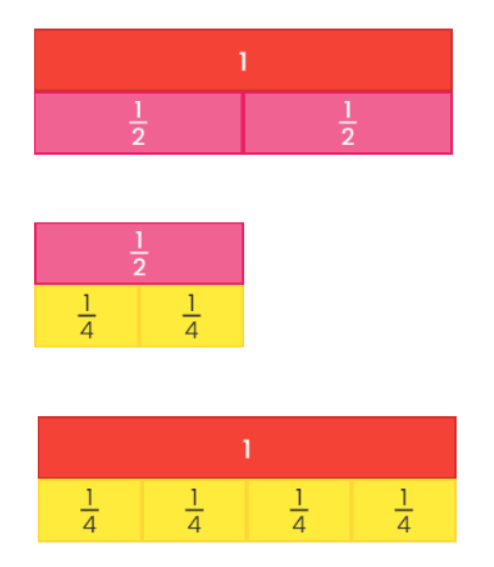 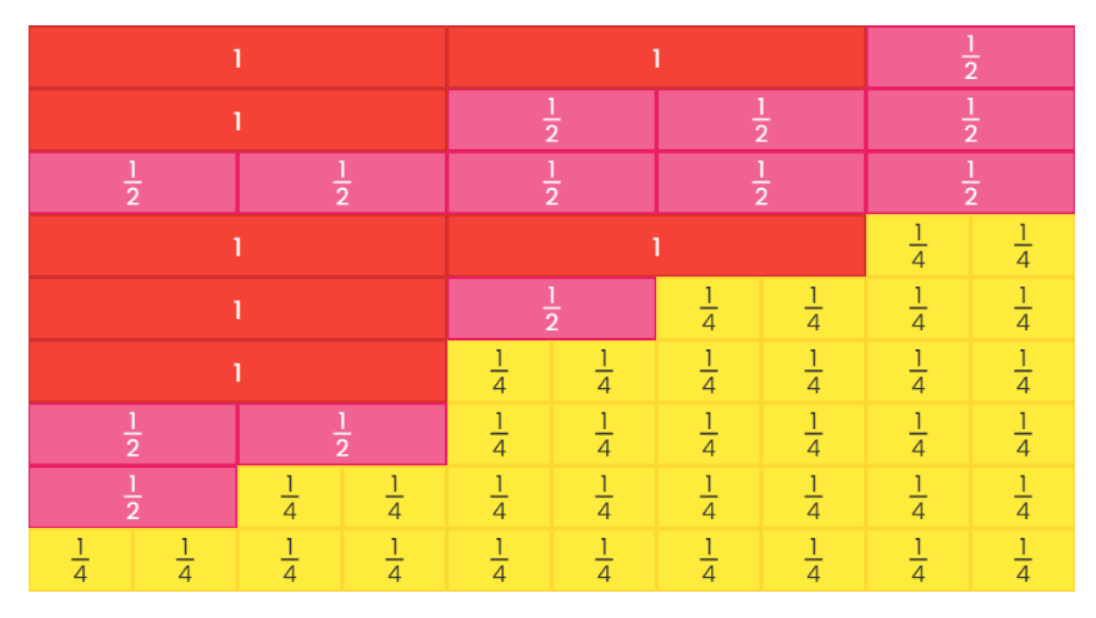 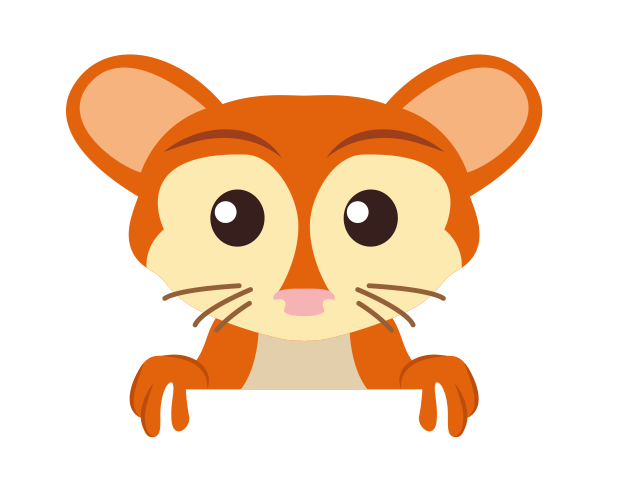 b)  Si Carlos quiere hacer el pedido con la menor cantidad de envases, 
¿cuáles envases debe utilizar? Explica.
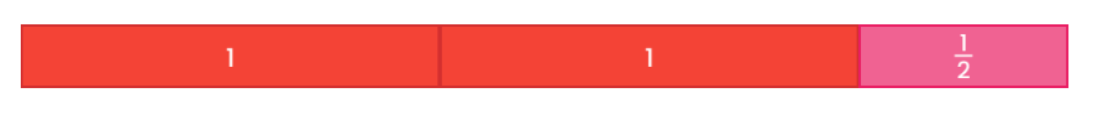 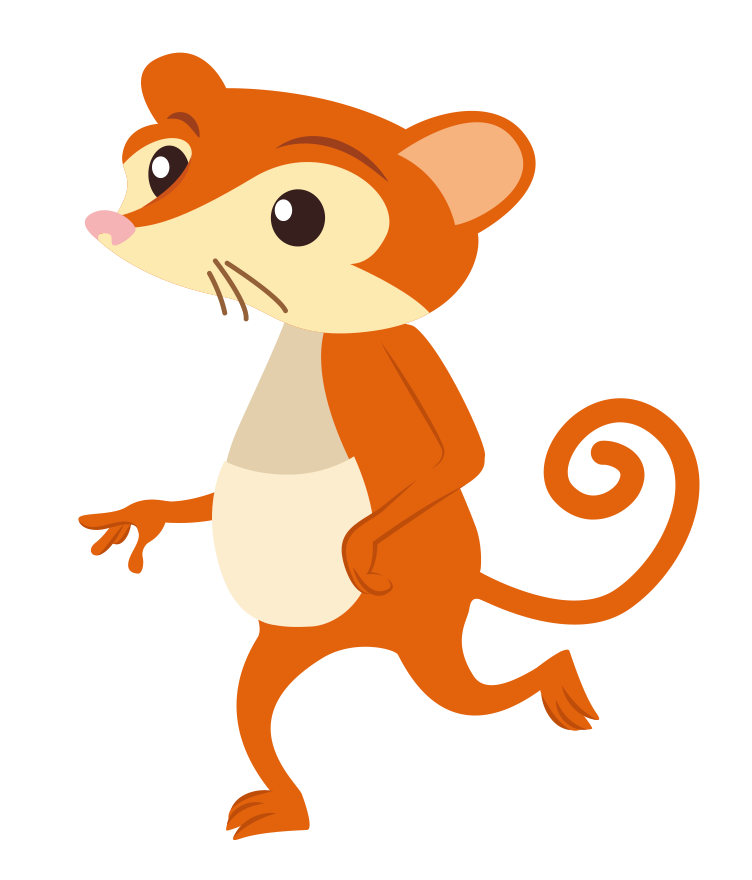 c)	Si quiere hacer el pedido con la mayor cantidad de envases, 
¿cuáles envases debe utilizar?
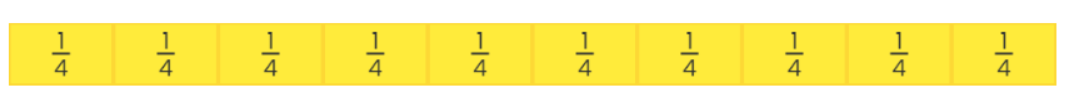 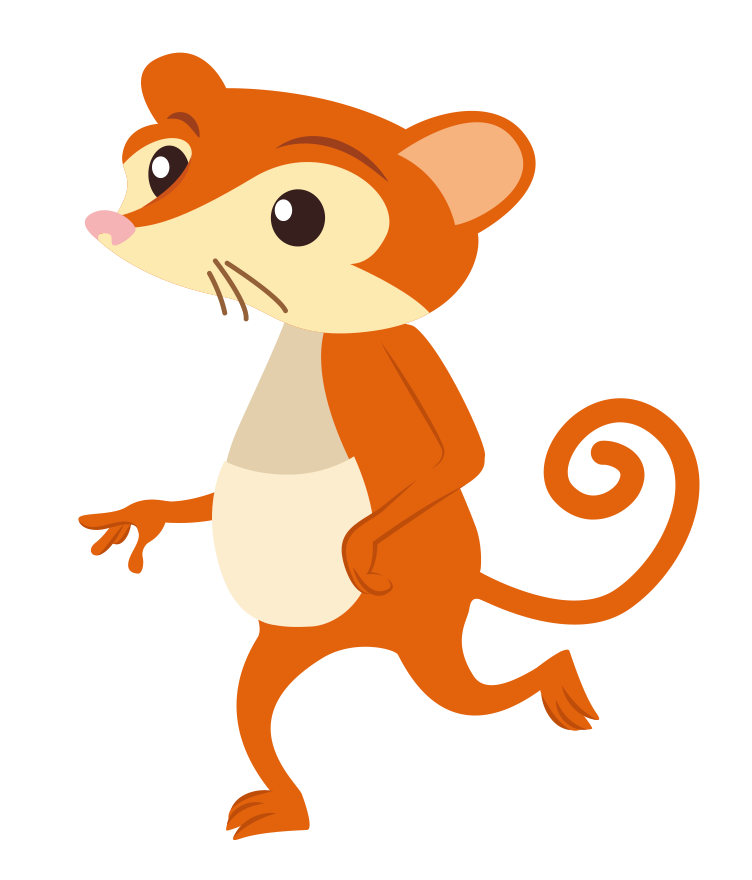 d) ¿Puede usar los 3 tipos de envases? ¿Cómo?
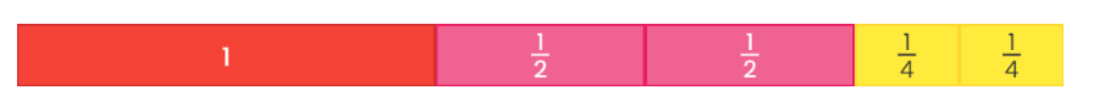 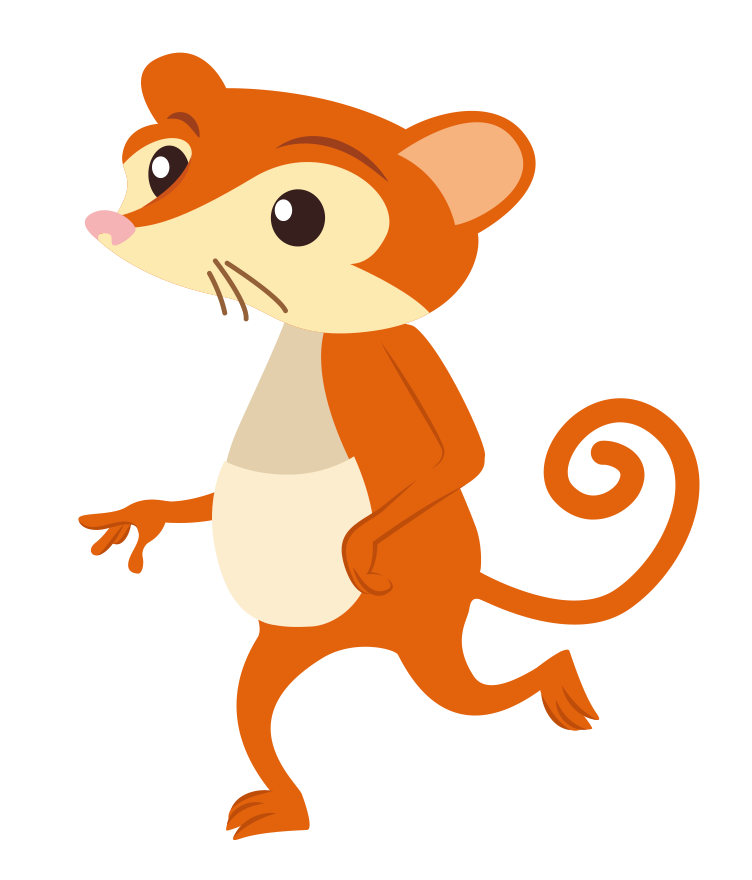 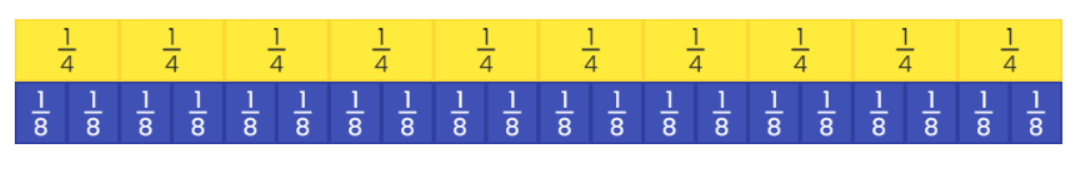 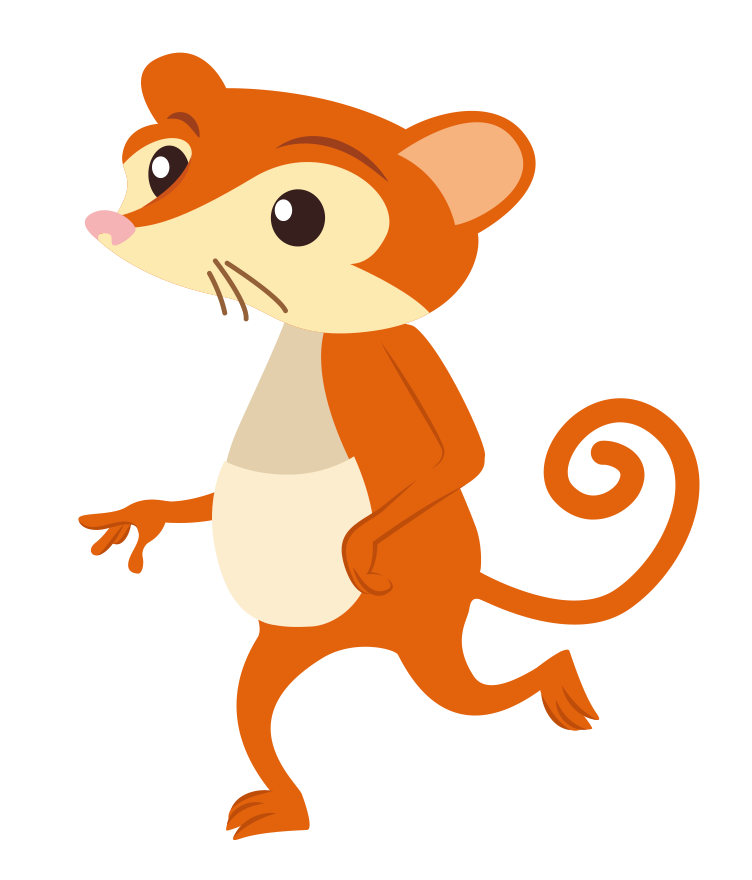 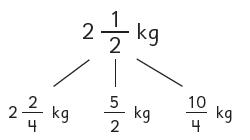 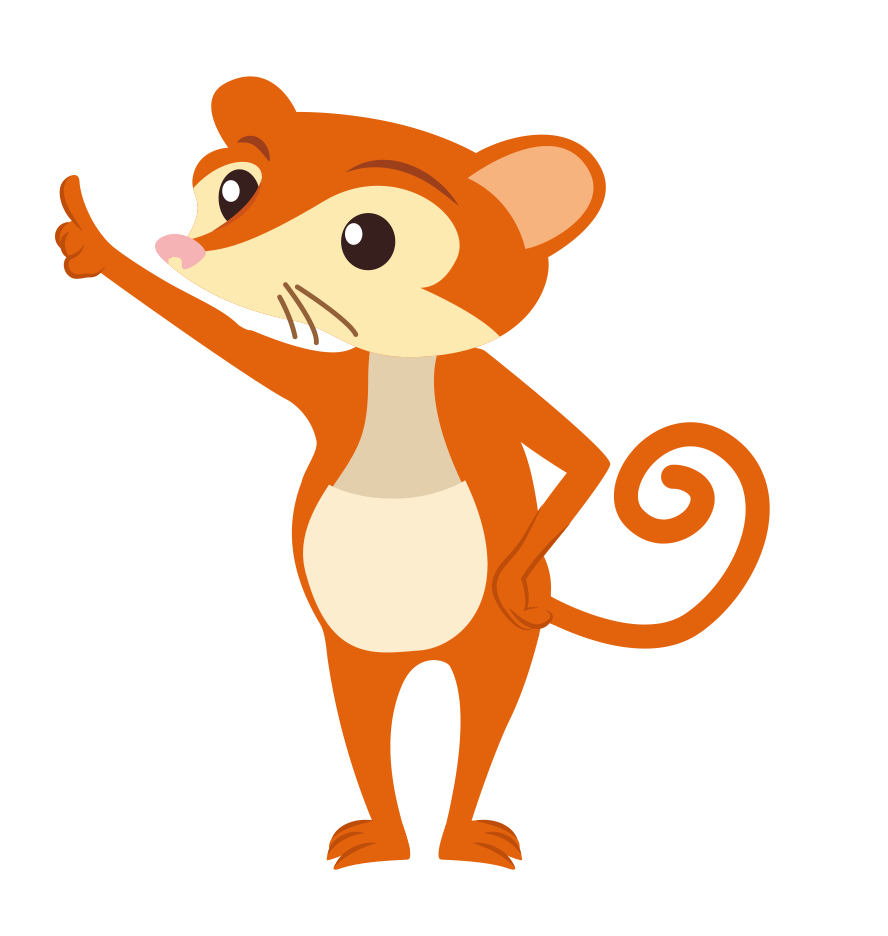